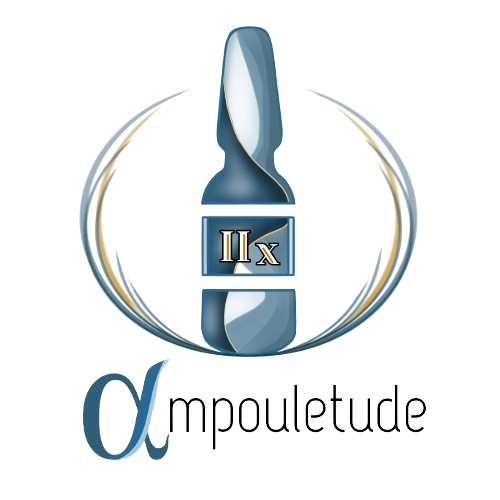 PRESENTED BY AMPOULETUDE.COM
PRINCIPLES OF CYCLE DESIGN:AAS & GROWTH FACTORS
TYPE-IIX
31 August 2024 – Presented 11:00 AM EST
[Speaker Notes: Welcome

Announce that will... now begin recording
{{Invite Bot using /join or + Use Apps, Start Recording}}
{{Share screen, select correct PPT window}}]
SECTION overview
sex
Individualization
 Compound Selection
Dose: Initial & Titration
Efficacy
Dose/Response
 Tolerability
Monitoring: Efficacy vs. Tolerability
Push Factors
Pull Factors
Application: Combination Strategies (Two [2] Worked Examples)
Synergy
Complementary
Additive
Q&A
Principles of Cycle Design
﻿risk tolerance
age
training status
PRESENTED BY TYPE-IIX @ AMPOULETUDE.COM
[Speaker Notes: The items to the left marked by arrows are the factors to be considered at all steps of individualization (compound selection, initial dosing, and titration); additional factors where pertinent will be described.

The items numbered are the sections that we will discuss and review, working back through steps 1 through 5 for each of our two worked examples.

The first worked example will analyze cycle design for a 26-year-old male model who has a photo shoot in 8 weeks, who will not "blast-and-cruise," and must maintain his above-average but not bodybuilder-level muscle mass after the cycle.

The second worked example will analyze cycle design for a 26-year-old female NPC wellness competitor with realistic aspirations of attaining a pro card within the next 4 months, who has her next show in 16 weeks.

After applying these two worked examples, we will move on to a Q&A session, where I will answer questions relating to the presentation!]
INDIVIDUALIZATION (WORKFLOW)
PRESENTED BY TYPE-IIX @ AMPOULETUDE.COM
[Speaker Notes: Individualization of compound (i.e., selection) and dose (i.e., initial, and the rate of titration or increase/decrease) depends on a Risk Tolerance assessment of discrete Push & Pull Factors. Push Factors are those that beckon for more risk and Pull are those that beckon for less risk. Risk Tolerance for each individual depends on these dependencies: {{list}}]
ASSESSING RISK TOLERANCE
Individualized CVD Risk Profile (proprietary materials)
Objective-Oriented Planning and Monitoring of Body Comp. (proprietary materials)
Basic Health Self-Monitoring for Long-Term AAS Users (proprietary materials)
PRESENTED BY TYPE-IIX @ AMPOULETUDE.COM
[Speaker Notes: To assess risk tolerance, I rely on proprietary materials that I have build that include an Individualized Cardiovascular Disease Risk Profile, my methods for Objective-Oriented Planning and Monitoring of Body Composition, and Basic Health Self-Monitoring for Long-Term AAS Users. Those who I coach are familiar with the application of these in the work that I do for them.

On the left is a tree whose branches are Pull Factors, or those that call for a more risk-averse compound selection & dosing; and the tree on the right's brances are Push Factors that call for more risk in compound selection & dosing. {{list items, discuss}}]
COMPOUND SELECTION & DOSING
PRESENTED BY TYPE-IIX @ AMPOULETUDE.COM
[Speaker Notes: The process of compound selection and dosing contains three steps:

First, at the base, are the considerations that are weighed in selecting compound. Sex, for example if the individual is female, is a paramount consideration: a risk-averse approach must be taken on all steps. Androgens are male sex hormones, and the female HPG axis and female hormones, estrogen and progesterone, are particularly sensitive to androgens. The male HPG axis is more resilient in this regard because it is a male system.

The objective, or overarching time-bounded goal, is either cutting, recomping, or bulking.

Risk tolerance weighs the pull vs. push factors.

...]
MONITORINGTRADING-OFF EFFICACY VS. TOLERABILITY
PRESENTED BY TYPE-IIX @ AMPOULETUDE.COM
[Speaker Notes: Efficacy: long-term load monitoring & management of intensity leads to predictable results, oriented at progressive overload
Tolerability:
1. Masculinization: can be assessed by a Voice Pitch Analyzer app (rapid, nongenomic effect; dysphonia)
2. CVD parameters, e.g., blood pressure
3. Bloodwork parameters, e.g., lipids, Apo B:Apo A1, GGT
4. Toxicity symptoms (proprietary materials)
5. Anger/Hostility (proprietary materials)
6. Appetite/Hunger (proprietary materials)
7. Fertility & Endogenous T
8. Misc. Sexual Wellness]
Optimization of efficacy/tolerability
COMBINATION STRATEGIES
DOSE
PRESENTED BY TYPE-IIX @ AMPOULETUDE.COM
[Speaker Notes: Favorable combinations can be grouped into those that are synergistic (greater than additive; 1 + 1 > 2), complementary (opposite, such that combination yields a "middling out" of behavior; 1 + -1 = 0), or merely additive (everything else; 1 + 1 = 2).Synergistic combinations are those that bring about a biological effect (e.g., muscle accrual) that is the result of multiple mechanisms (e.g., anticatabolism & protein synthesis, etc.) and/or pathways (e.g., MuRF1 & atrogin-1 vs. GR expression, WISP-2 vs. IGF-IEb activity, etc.) by different mechanisms and/or pathways, resulting in a greater than additive effects.* Total AAS dose does not reflect effects where synergistic combinations are used.* A higher # of AAS used, if synergistic, would be expected to be less harmful & healthier than just ramping up total AAS dose of merely additive AAS combinations where it is used to reduce total AAS dose.* Indeed, that is borne out by the HAARLEM trial data. There was a positive correlation between AAS weekly dose & LV mass, intraventricular end-diastolic septal thickness, and left ventricular end-diastolic posterior wall thickness & AAS dose was negatively correlated with E/e' septal. The # of AAS used was negatively associated (so more compounds means lower values of) left ventricular end-diastolic volume 3D & left ventricular end-systolic volume 3D (mL) post-cycle. Conversely, combination of rhGH & AAS resulted in higher eft ventricular end-diastolic volume 3D & left ventricular end-systolic volume 3D (mL) post-cycle.Complementary combinations are those for which each effect acts in opposition to the other, such that their combination results in a "middling out" of behavior. For example, aromatizable & nonaromatizable androgen, combined appropriately, will result in neither net antiestrogenic nor estrogenic effects, such that tolerability is maintained. For example, combination of AAS to modulate the comfort of joints ("dry" + "wet" = robust).Additive combinations are the remainder - everything else. These are the result of similar effects between AAS, acting via the same mechanisms and/or pathways. Total dose (mg/week) reflects biological effects of combinations of AAS whose features are basically identical or functionally equivalent, and is a rough proxy for systemic effects after factoring in AR potency.Important Factors that Affect Total AAS Dose (mg/week) as a Proxy for Systemic or Tissue-Level EffectsAppropriateness of mg/week as a unit of measureRather than weekly dose as mg/week, dose as time × fAUC, e.g., in units 168 h fAUC (nmol h/L), more adequately describes biological effects.The dose/response curve (total AAS dose vs. LBM)Forbes
If AR is the sole mode of AAS action, AAS logarithmic dose/response curve should be S-shaped meaning that this dose/response would be plotted as a curve flat at both high & low doses & approximately linear at moderate doses... but for doses 100 - 1,000 mg/wk, the graph remains linear (the assumed nonlinear portion indicated by an asterisk in the above graph was indicated by a comment that this was not actually shown by the results).AR RegulationIn skeletal muscle, AR density is ~ 3 nM/kg. A mere 2.5 mg oxandrolone tablet provides ~ 8,000 nM androgen. Since the AR must form dimers (before translation of AR-associated mRNA) & together bind 1 mol AAS, then if, hypothetically, 100 mg T binds 71% AR, then the square of the % reflects AR activation (i.e., 50% activation).But this is still insufficient to explain the difference between this AAS vs. LBM dose/response curve vis-à-vis different combinations ("stacks") of AAS.Factors that regulate AR include:* AAS dose (increasing doses of AAS increases the # of AR in skeletal muscle)* Increased translational capacity (increased AR mRNA synthesis by increased ribosomal biogenesis)Non-AR MechanismsThese include, nonexhaustively:* tethering to other transcription factors thereby influencing expression of genes without response elements in their promoters* engaging signal transduction pathways (e.g., PI3K/Akt, IGF-I, etc.) including activation of protein kinases, thereby modulating cellular responses to androgens* cell surface membrane-bound receptors (e.g., GPCRs) that typically modulate, e.g., Ca²⁺ uptake* non-ligand-dependent mechanismsIllustration of IGF-I-mediated anabolism (a non-ligand-dependent mechanism)Consider the non-ligand-dependent IGF-I-mediated anabolism of androgen (e.g., Testosterone), due in (small) part to aromatization and in (large) part to local muscle activity of IGF-I isoforms.Mediated centrally (lack of AR in CNS reduces serum IGF-I) & by aromatization, Testosterone increases GH secretion, thereby increasing sytemic/circulating IGF-I (liver-secreted). This circulating GH & IGF-I plays only a minor role in AAS anabolism. Local IGF-I activity in skeletal muscle (mIGF-I) is more important.* Testosterone increases muscle IGF-I activity more than Trenbolone, but Trenbolone increases satellite cell responsiveness to muscle IGF-I dramatically (doing more with less).Human skeletal muscle expresses 2 IGF-I splice variants:* IGF-IEa (similar to systemic/circulating IGF-I, liver-secreted); increases myoblast differentiation to myotubes (lesser effect on proliferation)* IGF-IEc (MGF): mechanosensitive muscular IGF-I isoform; stimulates proliferation and inhibits terminal differentiation.IGF-I stimulation of muscle mass relies on increased MPS (muscle protein synthesis) & myogenesis (muscle regeneration, as opposed to remodeling) & decreased proteolysis (protein breakdown) & apoptosis (cell death).]
Worked examplecase 1: male model who derives an income from his physique
The subject is a healthy (10% b.f., 25 kg/m ﻿² FFMI) 26-year-old man who derives an income from his physique (modeling, acting). His principal objective is recomp (﻿↑FFM & ﻿↓FM) for a photo shoot in 8 weeks:
Considerations:
Absolute unwillingness to “blast & cruise,” therefore
Maximal maintenance of FFM (i.e., skeletal muscle) and endogenous T secretion after the course has completed
Inaccessibility to or no availability for hCG or hMG, that serve the task of maintenance of spermato- & steroid- genesis
Absolute unwillingness and/or intolerability for edema (fluid retention) from growth factors (e.g., rhGH)
Assumptions:
Suppressive effects on spermato- & steroido- genesis are a product of time & dose – synergy reduces dose
Total exogenous AAS washout is not necessary to remove the stressors to HPG axis, exerting a permissive effect on restoration of spermato- & steroid- genesis, and/or
Modest concentrations arising out of the doses and metabolism/excretion of short-chained esters (e.g., acetate, propionate) are less than maximally suppressive
PRESENTED BY TYPE-IIX @ AMPOULETUDE.COM
Worked examplecase 1: male model who derives an income from his physique
Practical (Design):
Objective: ↑FFM & ﻿↓FM with de minimis suppressive effects on spermato- & steroid- genesis:
	OPTIMIZE: Fertility & Endogenous T [balancing efficacy/tolerability]
Compound Selection & Dosing:
Testosterone
Trenbolone
Masteron (“TMT”), and 
Anavar
Leveraging synergistic (1 + 1 > 2) combinations (to reduce dose as fAUC nmol*h/L), as propionate (TP), acetate (TBA), propionate (DP), and HCl (OX), respectively
PRESENTED BY TYPE-IIX @ AMPOULETUDE.COM
[Speaker Notes: Anavar (Oxandrolone) is a 5α-androstan-3-one, non-aromatizable & non-5α-reducible. Its particular unique property is hepatic ketosis, preferentially using fat for fuel in the liver, that results in preferential reductions to central adiposity (i.e., the love handles and abdominal depots) most problematic for men.
In combination, this cycle results in a hardened physique with substantial fat loss (far > than is explained by the increased metabolic cost of skeletal muscle) and substantial muscle gain, with tissue-selective antiestrogenic action, during caloric restriction or surplus. Test's 5α-reduction to DHT provides for basal sexual function. Its increasing systemic IGF-I provides for total-body growth (mitotic and myogenic). Its anticatabolic effects are synergistic by working by different systems as Tren's. Tren combines increased muscular/SC responsiveness to IGF-I ("doing more with less"). Mast's tissue-level estrogen modulation (preventing uptake of estrogens into cells) controls excessive aromatic product (estradiol) activity from Test. Anavar's hepatic ketogenic mechanism preferentially uses fat for fuel, reducing FFAs in circulation, reducing insulin resistance and reducing lipid droplet content via esterification, uptake, and storage in fat cells. There is synergy between all of these features.]
Worked examplecase 1: male model who derives an income from his physique
Practical (Design):
Time-Course: 6+2 – THE initial 6 weeks oriented at maximal muscle anabolism, seeking to use doses & compounds that are synergistic and potent, with de minimis suppression that can be ameliorated by temporal placement (i.e., first) of most suppressive (i.e., androgenic) compounds considering durations of activity, PK/PD, clearance/elimination, t1/2, etc., and a subsequent temporal placement (i.e., last) of less suppressive compounds (i.e., attenuated androgens) that serve as a taper in net suppressive effects with moderate anabolism. 
Practical (Implementation):
Weeks 1 – 6: potent androgenic short ester AAS that are synergistic (TP, TBA)
Weeks 7 – 8: less suppressive (“attenuated androgens”) AAS that serve recomp (DP; OX)
PRESENTED BY TYPE-IIX @ AMPOULETUDE.COM
[Speaker Notes: I'll give you a worked example for testosterone-masteron-trenbolone (TMT) that has no semblance of reliance on the "19nor/test/DHT" broscience model (that I believe was worked out inductively by working backward from the case of TMT).Recall that net muscle protein balance = muscle protein synthesis (MPS) - muscle protein breakdown (MPB). TMT acts on both sides of the equation, to increase MPS & decrease MPB.Testosterone is an androst-4-ene-3-one, aromatizable & 5α-reducible. Testosterone increases both systemic IGF-I (via augmented GH secretory burst mass =quantity of GH secreted into bloodstream x unit distribution volume⁻¹ x pulse⁻¹; a consequence of its aromatization) & muscle IGF-I isoform activity (IGF-IEb mRNA, 4x increase in expression) [anabolic mechanisms, increasing MPS]. Testosterone is amplified by 5α-reductase to DHT in CNS & gonadal tissues, supporting sexual function. Testosterone is anticatabolic by suppressing expression of MuRF1 and atrogin-1 mRNA [decreasing MPB], and by suppressing expression of fibroblast growth factor-inducible 14 (Fn14) & IL-6 [the inflammatory response to exercise].Trenbolone is a triene (Δ4,9,11), non-aromatizable & non-5α-reducible. Trenbolone decreases systemic IGF-I by decreasing GH secretory burst mass but dramatically increases (muscle) satellite cell responsiveness to autocrine/paracrine IGF-I activity [anabolic mechanisms]. Trenbolone is potently insulin sensitizing (decreases blood glucose) and exerts potent antiglucocorticoid effects (decreases GR number & suppresses corticosterone) [anticatabolic mechanisms, decreasing MPB]. Trenbolone particularly (though a class effect of androgen) reduces fat mass in addition to increasing muscle mass. It does this by insulin sensitizing effects (e.g., decreased PPARγ; PPARγ controls formation of new fat cells, FA uptake and storage, and therefore insulin sensitivity), decreased differentiation of fat cell precursors (committing preadipocytes to a myogenic rather than an adipogenic lineage), increased lipolysis, and reduced lipid accumulation.Masteron (Drostanolone; Dromostanolone) is a 5α-androstan-3-one, non-aromatizable & non-5α-reducible. Its particular unique property is its tissue-level modulation of estrogens, preventing the uptake of estrogens into, e.g., breast cells. In this, it is quite unlike SERMs, that antagonize estrogen receptor in hypothalamus & pituitary. Besides this property, it is a relatively attenuated anabolic that straightforwardly agonizes the AR.
Anavar (Oxandrolone) is a 5α-androstan-3-one, non-aromatizable & non-5α-reducible. Its particular unique property is hepatic ketosis, preferentially using fat for fuel in the liver, that results in preferential reductions to central adiposity (i.e., the love handles and abdominal depots) most problematic for men.
In combination, this cycle results in a hardened physique with substantial fat loss (far > than is explained by the increased metabolic cost of skeletal muscle) and substantial muscle gain, with tissue-selective antiestrogenic action, during caloric restriction or surplus. Test's 5α-reduction to DHT provides for basal sexual function. Its increasing systemic IGF-I provides for total-body growth (mitotic and myogenic). Its anticatabolic effects are synergistic by working by different systems as Tren's. Tren combines increased muscular/SC responsiveness to IGF-I ("doing more with less"). Mast's tissue-level estrogen modulation (preventing uptake of estrogens into cells) controls excessive aromatic product (estradiol) activity from Test. Anavar's hepatic ketogenic mechanism preferentially uses fat for fuel, reducing FFAs in circulation, reducing insulin resistance and reducing lipid droplet content via esterification, uptake, and storage in fat cells. There is synergy between all of these features.]
IMPLEMENTATION: CYCLE DESIGN26-YEAR-OLD MALE MODEL PREPPING IN 8 WEEKS FOR SHOOT
﻿WORK-PRODUCT:
Weeks 1 – 6:
Testosterone propionate (TP): androst-4-ene-3-one [e.g., 450 mg i.m. q.w., moderate, e.g., T, R, Su]
Trenbolone acetate (TBA): triene (﻿Δ 4,9,11) [e.g., 150 mg i.m. q.w., moderate, e.g., 50 mg T, R, Su]
Weeks 7 – 8:
Drostanolone propionate (DP): 5﻿α-androstan-3-one [e.g., 150 mg i.m. q.w., low, e.g., 75 mg R, Su]
Oxandrolone HCl (OX): 5﻿α-androstan-3-one [e.g., 150 mg p.o. q.w., low-moderate, e.g., 25 mg T – Su]
PRESENTED BY TYPE-IIX @ AMPOULETUDE.COM
Worked examplecase II: FEMALE NPC WELLNESS CONTENDER FOR PRO CARD
The subject is a healthy (17% b.f., 24.5 kg/m ﻿² FFMI) 26-year-old woman with 1-year contest experience in a wellness category on the NPC circuit who can reasonably become professional within 4 months. Her principal objective is cutting (﻿↓﻿↓FM, and de minimis ﻿↓FFM, or slight ﻿↑FFM) for a show in 16 weeks:
Considerations:
Preventing masculinizing effects is paramount (priority 1)
Willing to risk, but seeking to prevent, infertility (priority 2)
Moderately aggressive cutting:
Near-maximal maintenance of FFM (i.e., skeletal muscle) with a 
Feminine fat distribution (neither excessively conditioned nor muscular)
Training and Meal Structure are optimal
Willing to deal with short-term fluid balance perturbations (e.g., edema) for the final polish on stag
Assumptions:
Rational risk tolerance (neither exceedingly risk-averse nor risk prone)
PRESENTED BY TYPE-IIX @ AMPOULETUDE.COM
Worked examplecase II: FEMALE NPC WELLNESS CONTENDER FOR PRO CARD
Practical (Design):
Objective: ﻿↓﻿↓FM, and de minimis ﻿↓FFM, or slight ﻿↑FFM with de minimis masculinizing effects:
	OPTIMIZE: Fertility & Endogenous T/E/P [balancing efficacy/tolerability]
Compound Selection & Dosing:
Rimobolan (metenolone enanthate)
Anavar (oxandrolone HCl)
Mod GRF (1-29), and 
Ipamorelin
Leveraging synergistic (1 + 1 > 2) combinations (to reduce dose as fAUC nmol*h/L), preferring shorter-acting drugs if unaccustomed, and attenuated androgens for reduced masculinizing effects, especially those accustomed-to
PRESENTED BY TYPE-IIX @ AMPOULETUDE.COM
Worked examplecase II: FEMALE NPC WELLNESS CONTENDER FOR PRO CARD
Practical (Design):
Cyclical AAS pattern, to promote maintenance of menses [proprietary materials]
Practical (Implementation):
Weeks 1 – 3, 6 – 8: 11 – 13 (i.e., [3+2] ﻿× 3 + 1), oriented to start at the most-opportune moment to ensure menses continues, and monitoring [proprietary materials]:
Oxandrolone
Metenolone
Weeks 1 – 16: 
Mod GRF (1-29)
Ipamorelin
Individualized Menses Profile (proprietary materials)
PRESENTED BY TYPE-IIX @ AMPOULETUDE.COM
[Speaker Notes: I'll give you a worked example for Anavar-Primo-ModGRF1-29-Ipamorelin:Metenolone is an androst-1-ene-3-one ("1-ene"), non-aromatizable & non-5α-reducible, that is an attenuated, or with reduced masculinization and dysmennorheic, androgen. This means that attenuated androgens only minimally perturb the menstrual cycle and induce masculinizing effects. Metenolone, as enanthate, provides a steady-state of this "dry" anabolic with as infrequent as once weekly intramuscular injection. It is, like drostanolone (Masteron), an anabolic foremost that prevents the uptake of estrogens into cells (e.g., breast tissue) while reducing circulating estrogens and is still used clinically for the treatment of metastatic breast cancer that is unresponsive to traditional treatment in some parts of the world where its use is approved.

Anavar (Oxandrolone) is a 5α-androstan-3-one, non-aromatizable & non-5α-reducible. Its particular unique property is hepatic ketosis, preferentially using fat for fuel in the liver, that results in preferential reductions to fat mass.

Mod GRF (1-29), or CJC-1295 without DAC, is a GH secretagogue of the class known as GH-releasing hormone analogues; GH-releasing hormones (GHRHs); and is a GHRH-R (GHRH receptor) agonists.

Ipamorelin is a GH secretagogue of the class known as Ghrelin mimetics; GH-releasing peptides; or GHRPs; and is a GHS receptor (GHS-R) agonist.

These GH secretagogues combine synergistically to increase GH pulse amplitude (in the case of the GHRP,  Ipamorelin) & frequency (in the case of GHRH, or Mod GRF [1-29]). GH pulse amplitude refers to the absolute peak of GH secreted pulsatilely from the anterior pituitary, and GH pulse frequency refers to the number of pulses of GH secreted pulsatilely. Both combine to increase GH AUC.

GH is potently anticatabolic, protein and calcium, phosphorus retentive, particularly in the extracellular compartment, affecting not only the components of the intracellular compartment, but also the connective tissues. GH promotes recovery and slow wave (stage 4/5) sleep. GH is potently fat mass reductive and redistributes fat away from the central to the peripheral depots.

Women, given their high circulating endogenous estrogens, have elevated IGFBP-1, that unleashes GH secretion by feedback withdrawal. Women have 1.5- to > 3- fold greater GH levels than their size-matched male counterparts as a consequence of this GH resistance.

Therefore, rhGH is relatively ineffectual for women. Instead, the GH secretagogues are both more efficacious & tolerable. This is a result of estrogen enhancement on pituitary sensitivity to GHRH (i.e., Mod GRF [1-29]) and estrogens increasing GHS-R # (the number of GH Secretagogue Receptors) that augments GHRP (i.e., Ipamorelin) efficacy. These facts, on the background of high GH due to feedback withdrawal by elevated IGFBP-1 by estrogens and diminishing returns for exogenous GH (i.e., rhGH), naturally explain why the GH secretagogues are more efficacious and tolerable for women versus rhGH for themselves, or for men.]
IMPLEMENTATION: CYCLE DESIGN26-YEAR-OLD FEMALE NPC WELLNESS COMPETITOR PREPPING IN 16 WEEKS FOR SHOW
﻿WORK-PRODUCT:
Weeks 1 – 16, in cycles of on/off to promote menses:
Oxandrolone, e.g., from 2.5 mg p.o. q.o.d. up to 15 mg p.o. q.d.
Metenolone enanthate, e.g., from 35 mg i.m. q.w. up to 135 mg i.m. q.w.
Weeks 1 – 6, continuously:
Mod GRF (1-29), e.g., up to 100 mcg s.c. b.i.d.
Ipamorelin, e.g., up to 100 mcg s.c. b.i.d.
PRESENTED BY TYPE-IIX @ AMPOULETUDE.COM
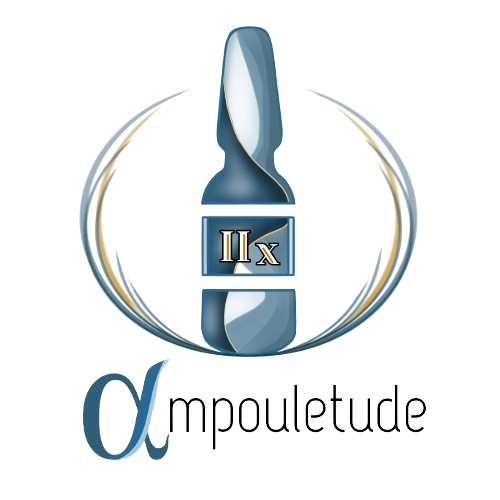 QUESTIONS?
TYPE IF YOU MUST
SPEAK IF YOU DARE (WHY NOT?!)
PRESENTED BY TYPE-IIX @ AMPOULETUDE.COM